Express Scripts Mobile App
Client Presentation
2019
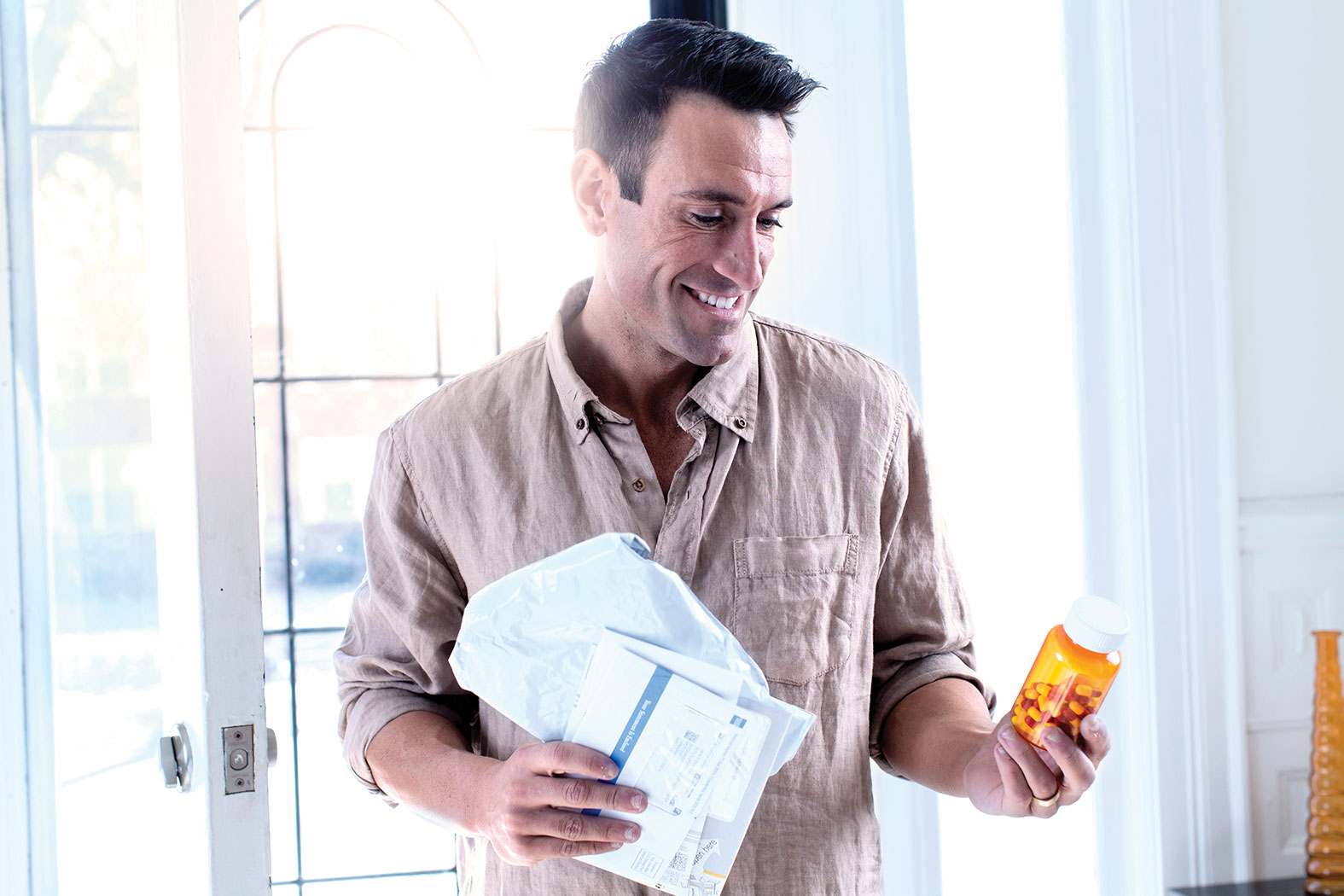 Digital focus
Delivering an “easy”member experience
Through simple, 
empowering 
digital experiences
“Today was the first time I reordered a script via the member shortcuts; they are awesome easy … thank you.”    - Current Member
#1 in Overall Satisfaction for PBMs with more than 20M members
Tied for first in member satisfaction for “website for members”
* 2018 PBMI PBM Customer Satisfaction Report
© 2019 Express Scripts. All Rights Reserved.
Better decisions & healthier outcomes – on the go with the Express Scripts mobile app
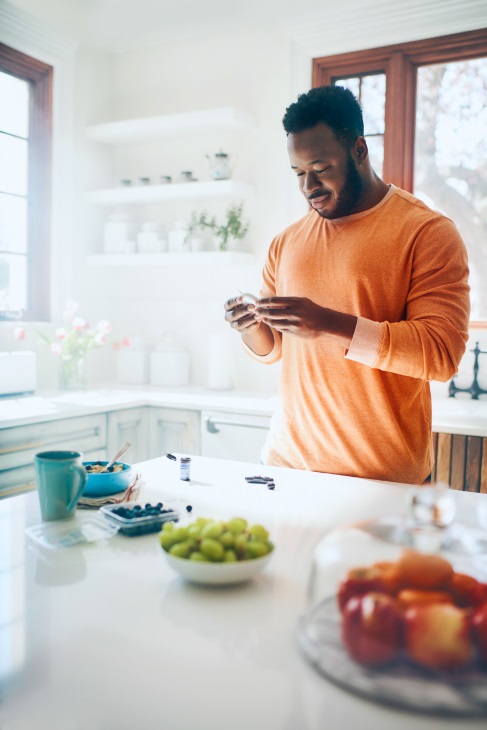 Convenience
Easy-order refills and up-to-the-minute order status lets members avoid trips to their local pharmacy
Simplicity
One swipe of the finger is all it takes to stay on track with medications
Peace of Mind
Reminders and a drug interaction checker help keep members traveling on the road to good health
Versatility
Flexibility that fits members’ lives, delivering personalized information – whenever & wherever they need it
© 2019 Express Scripts. All Rights Reserved.
[Speaker Notes: The Express Scripts mobile app provides clear, simple functionality enabling members to instantly access their personalized medication information.  In fact, mobile app usage results in better drug therapy adherence, reduced waste and fewer doctor visits – leading to savings for both our clients and members.

Please note: 
Features available are based on the member’s plan design and mirrors the member website experience. 
The Express Scripts mobile app is not available for private label clients members.
See express-scripts.com/MobileApp for supported platforms, app stores, and devices.]
Convenience & simplicity
What’s New? Tour
First-time optional tour of new features
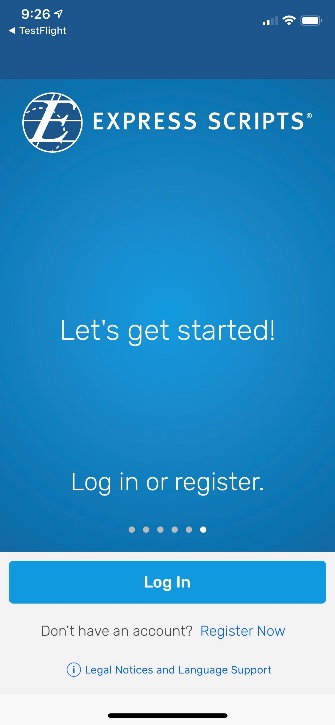 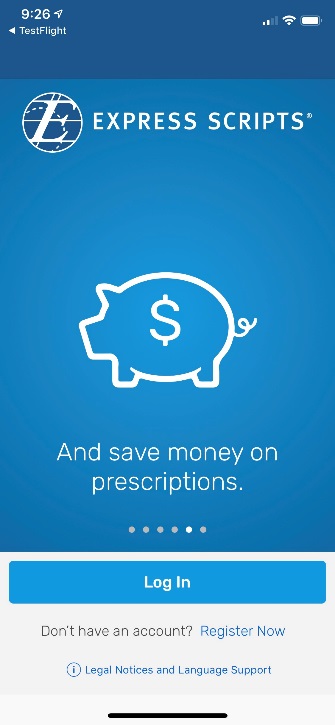 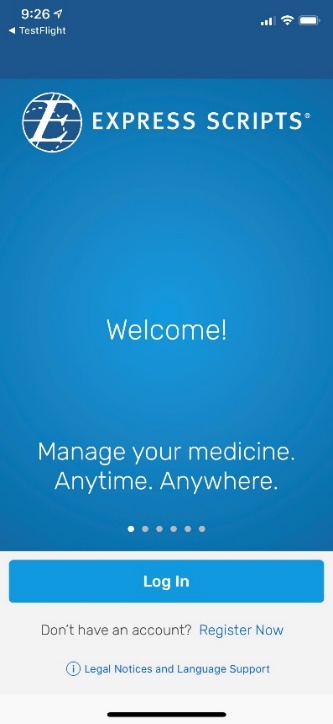 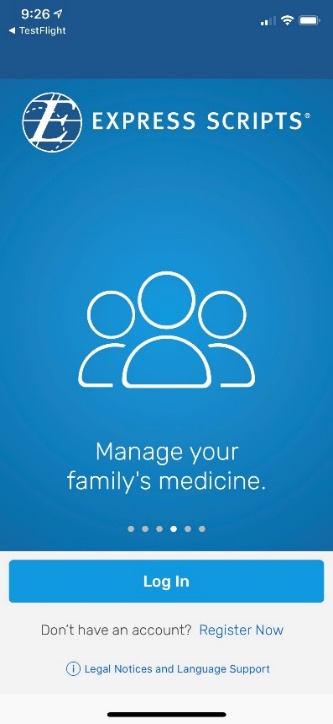 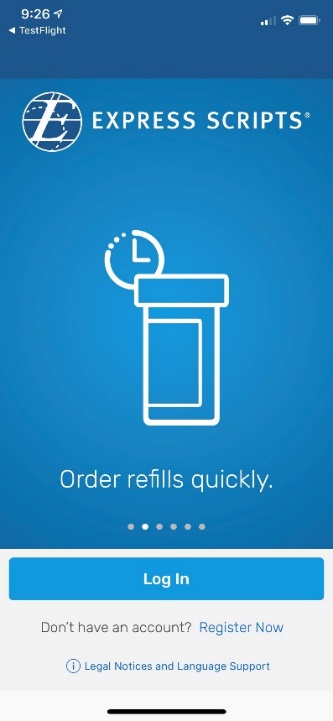 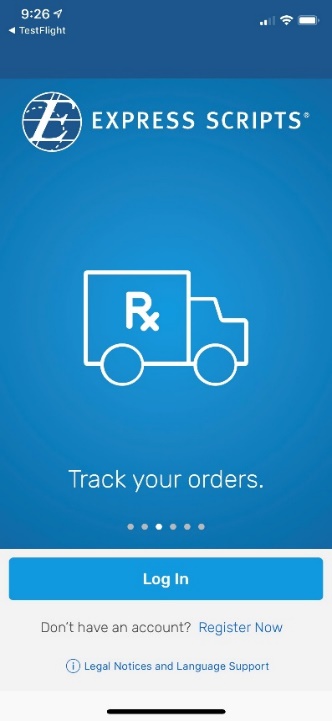 © 2019 Express Scripts. All Rights Reserved.
[Speaker Notes: Tour / Overview of features
 Members can review new features or log in/register at any time.
 Only appears the first-time member logs in after updates.]
Convenience & simplicity
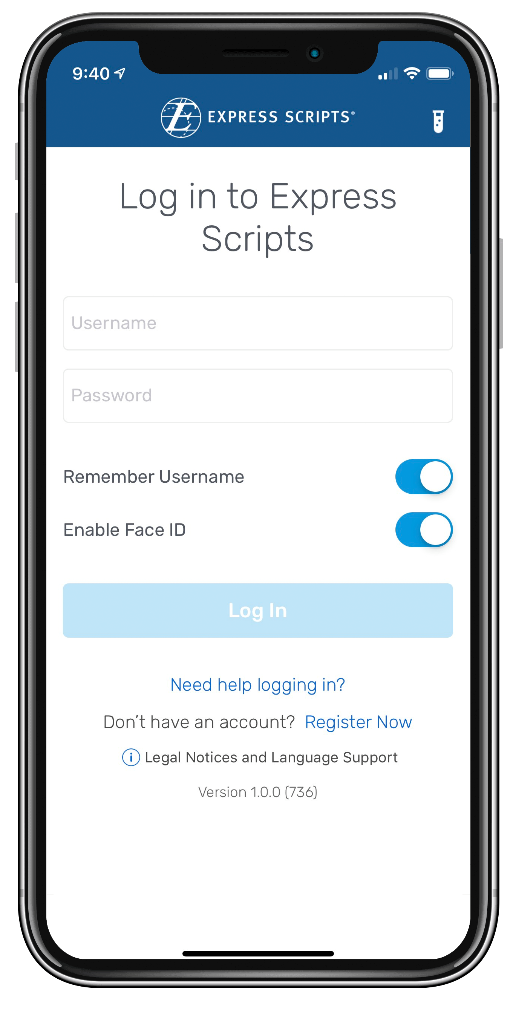 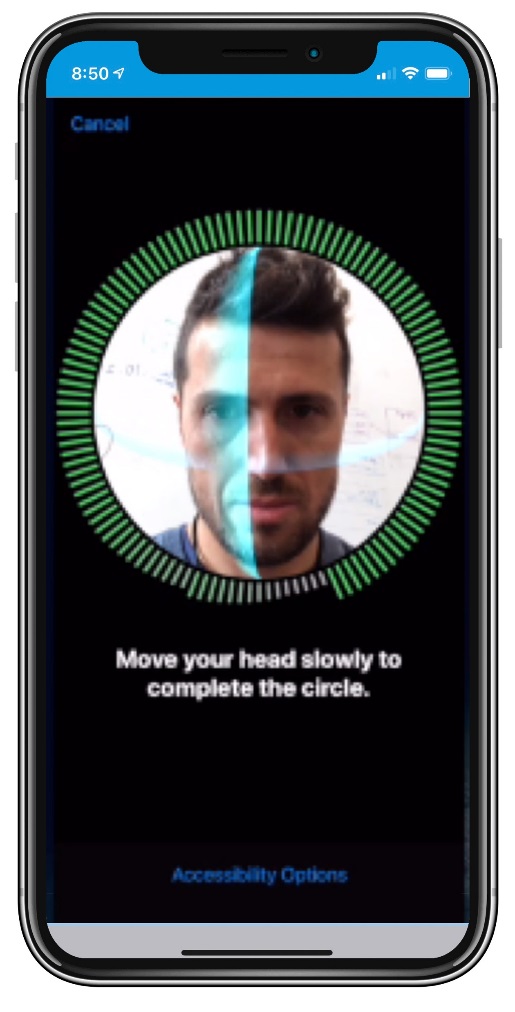 Register or Login
Biometric authentication
Face ID
© 2019 Express Scripts. All Rights Reserved.
[Speaker Notes: Biometric authentication – touch or facial recognition, as available on the member’s device.]
Convenience & simplicity
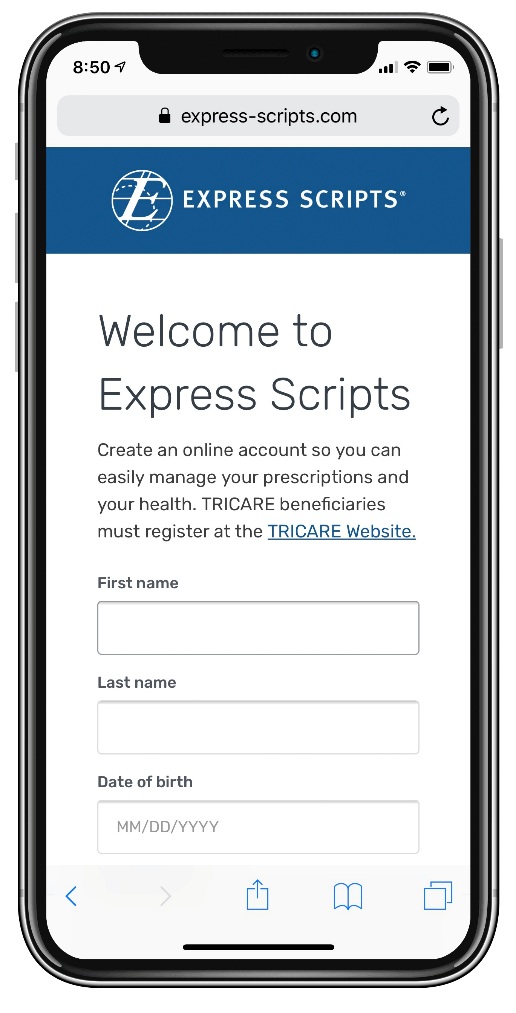 Register
First-time visitors register and authenticate by entering member ID number or Social Security Number (SSN)
© 2019 Express Scripts. All Rights Reserved.
[Speaker Notes: Registration
 Members can register in the app and immediately begin using all of its features – and use the same username and password to access the express-scripts.com member website
 After first-time registration, members can set-up touch ID or face ID access for future visits]
Convenience & simplicity
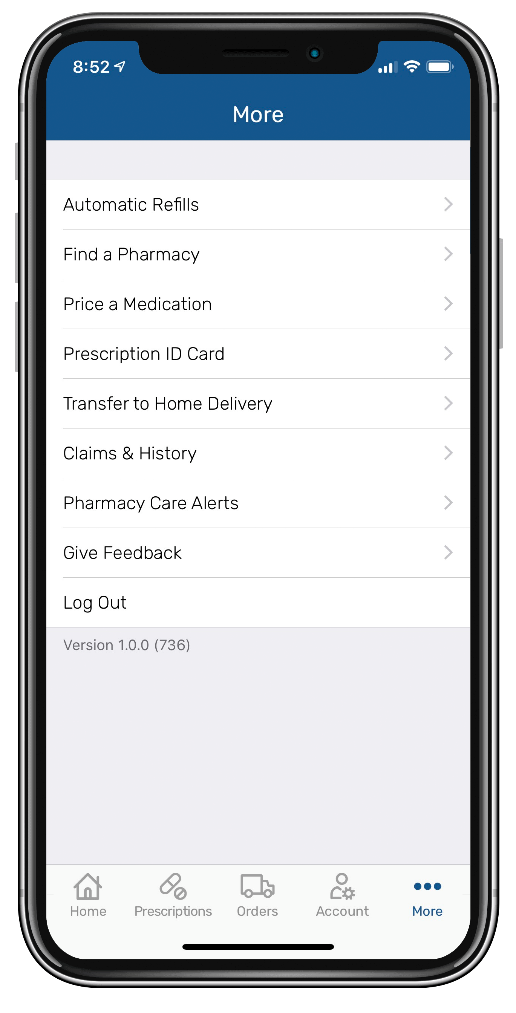 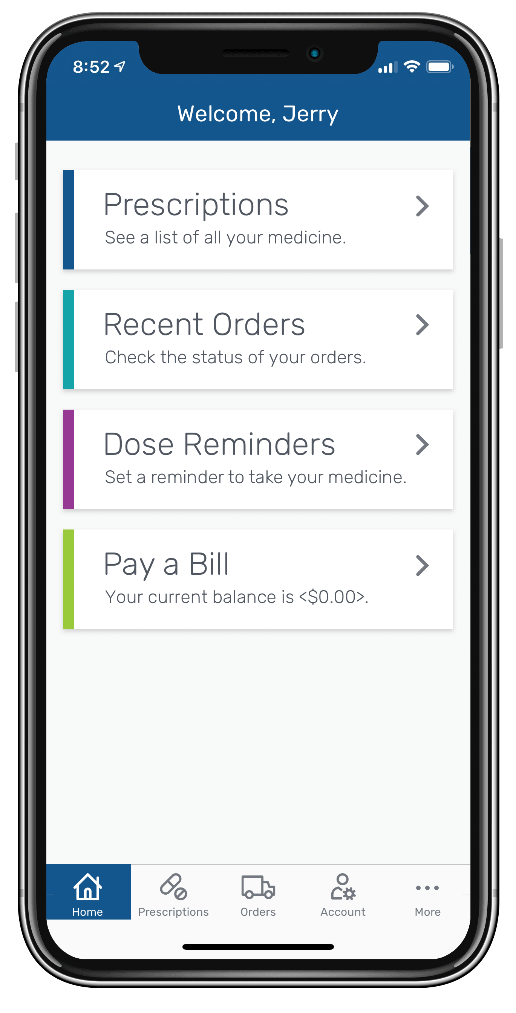 Dashboard
Quick access to popular actions and easy access to the full menu
© 2019 Express Scripts. All Rights Reserved.
[Speaker Notes: Dashboard
 Members can quickly and easily refill and renew home delivery prescriptions
 Not available to members of Retail-only clients]
Convenience & simplicity
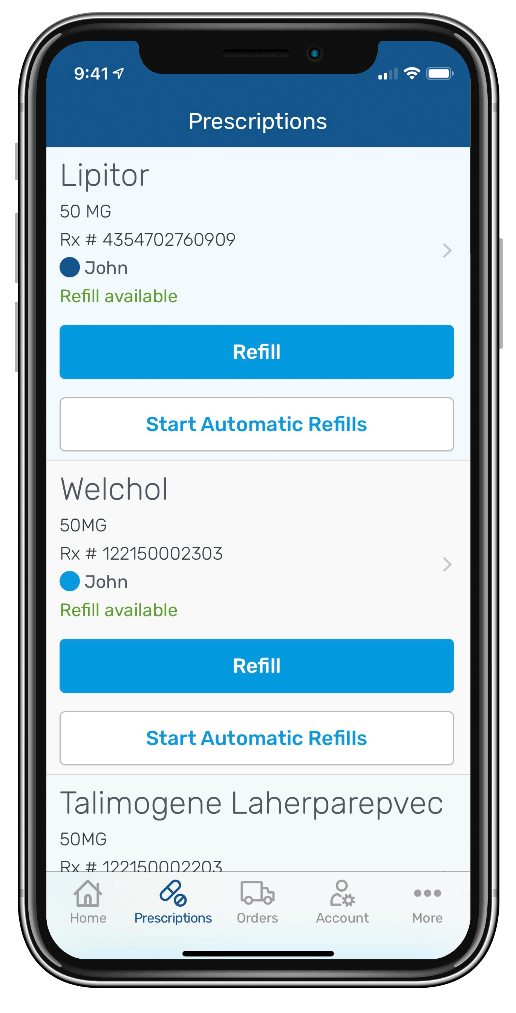 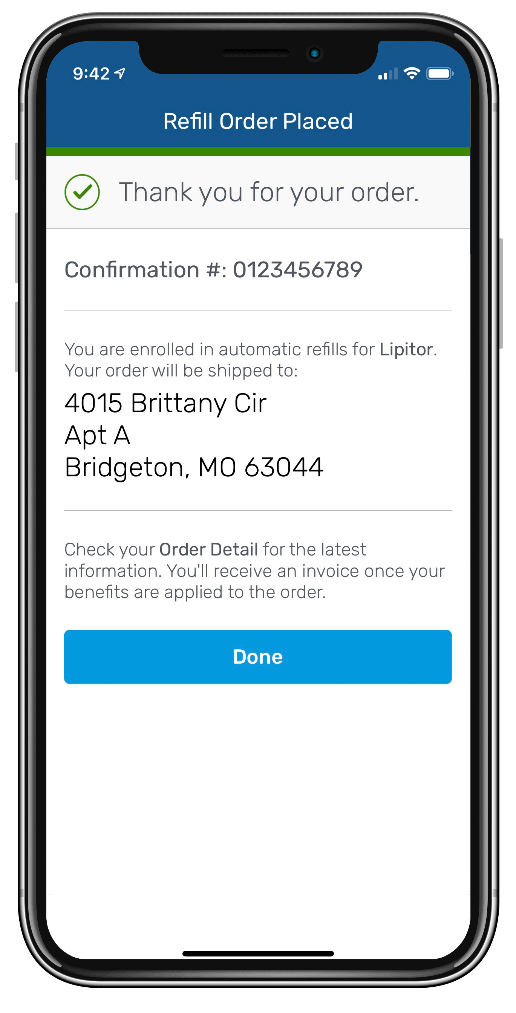 Refill & Renew
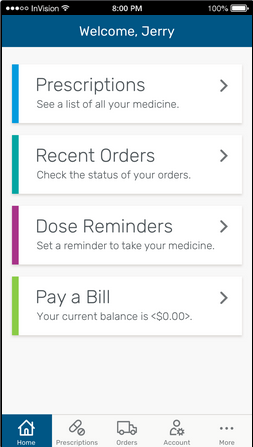 Two-tap refill process
© 2019 Express Scripts. All Rights Reserved.
[Speaker Notes: Refills and Renewals
 Members can quickly and easily refill and renew home delivery prescriptions
 Not available to members of Retail-only clients]
Convenience & simplicity
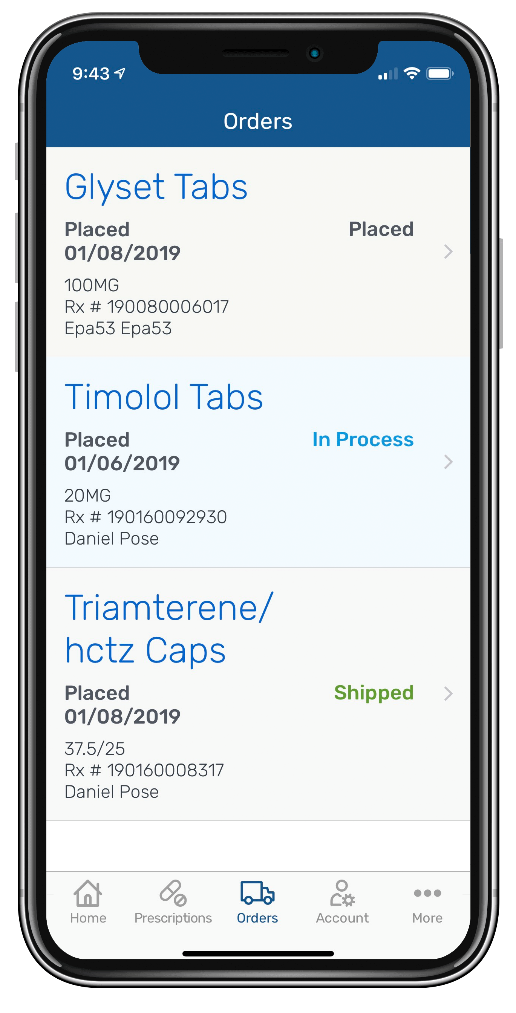 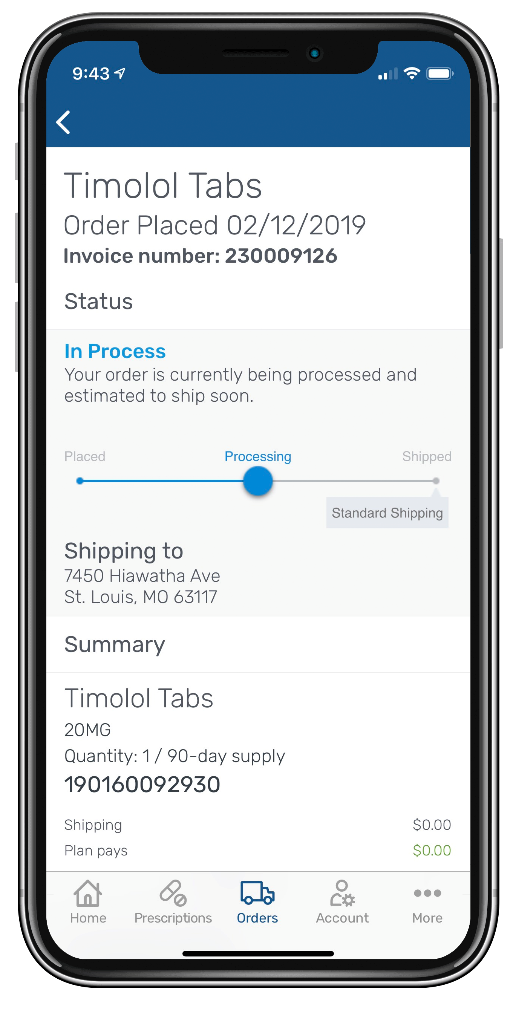 Order Status
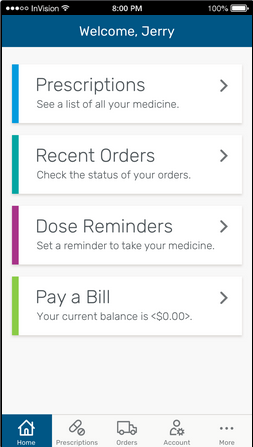 Easily track orders to the door
© 2019 Express Scripts. All Rights Reserved.
[Speaker Notes: Order Status
 Members can track the status of home delivery prescription orders
 Not available to members of Retail-only clients]
Peace of mind & versatility
Dose Reminders
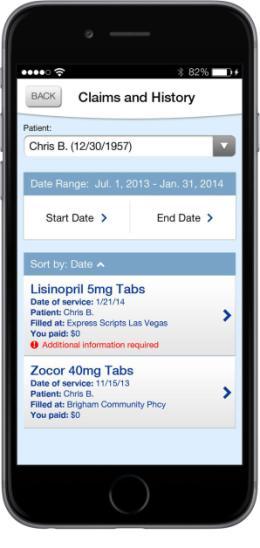 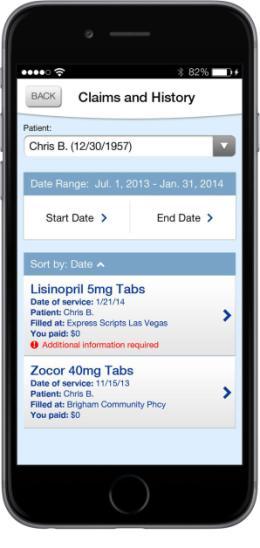 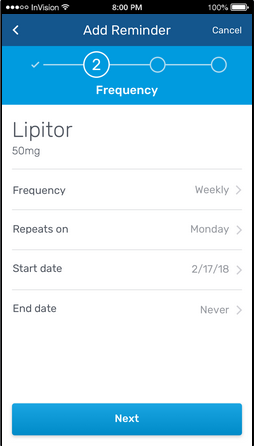 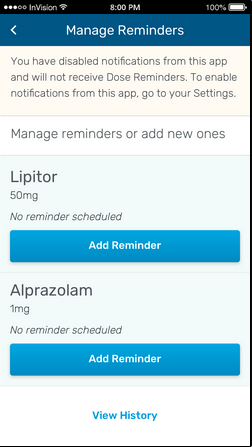 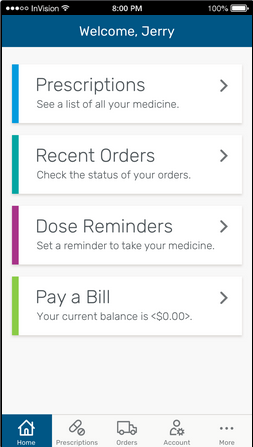 Easy step-by-step instructions accommodate multiple medicines
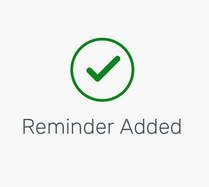 © 2019 Express Scripts. All Rights Reserved.
[Speaker Notes: Dose Reminders
Members can easily manage multiple prescriptions with reminder alerts that can be set up to notify when it’s time to take medications.]
Convenience & simplicity
Pay a Bill
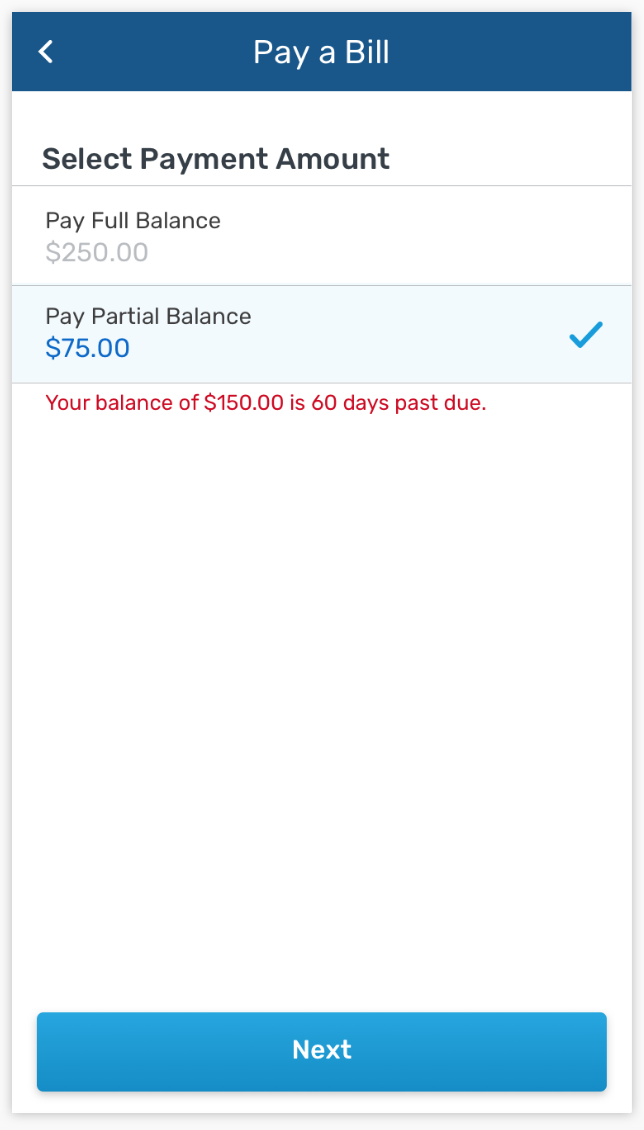 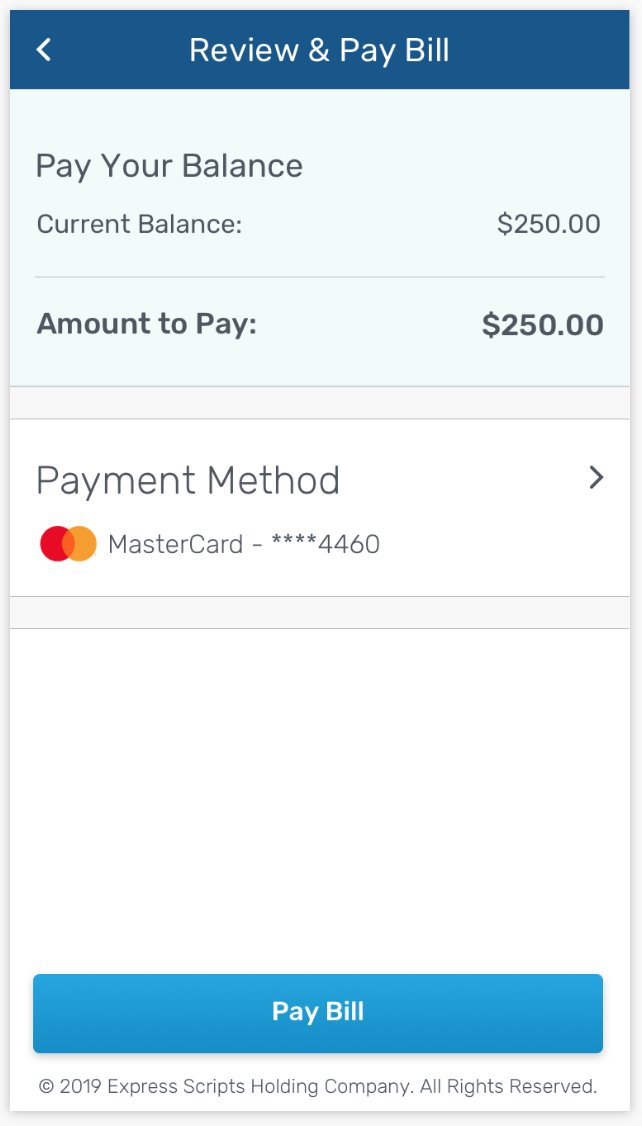 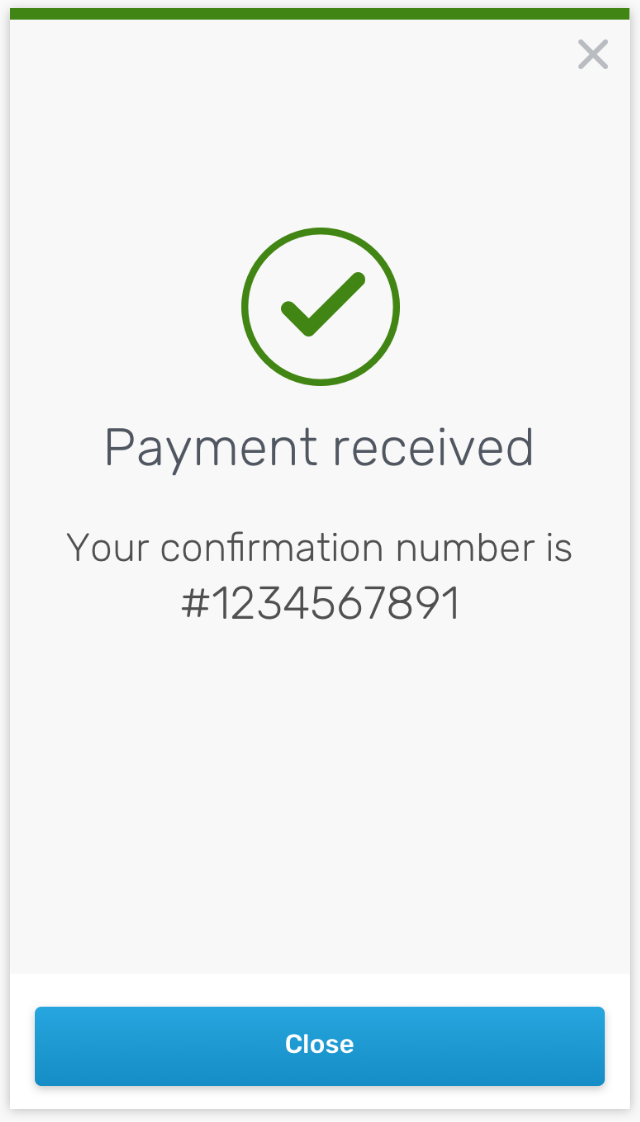 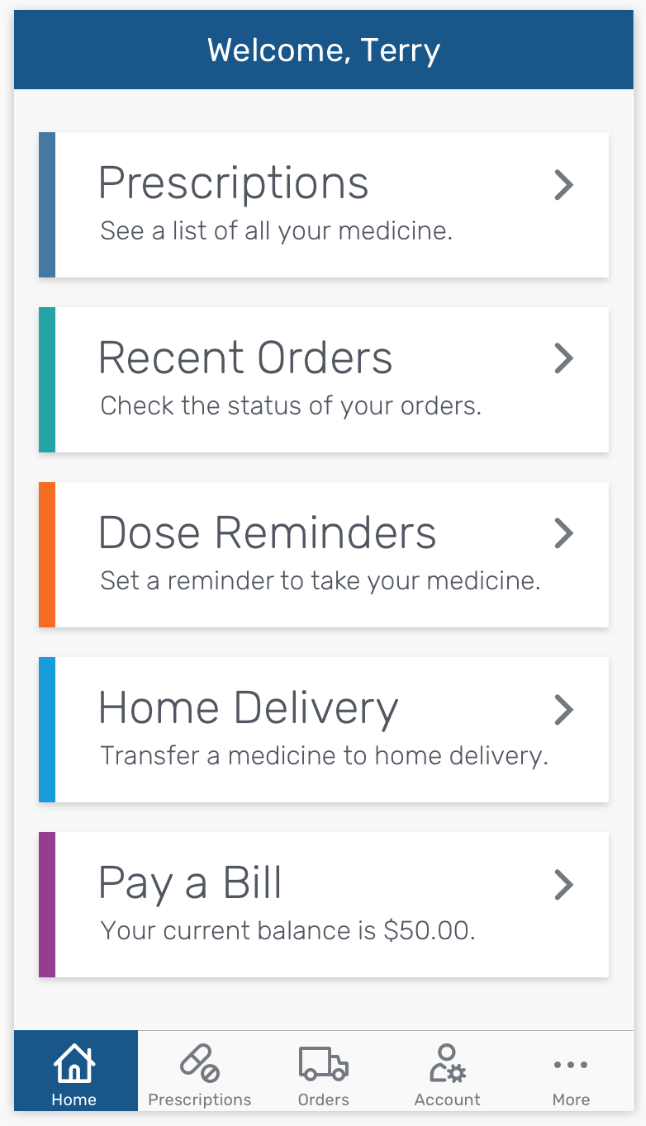 Subject to change
Convenience & simplicity
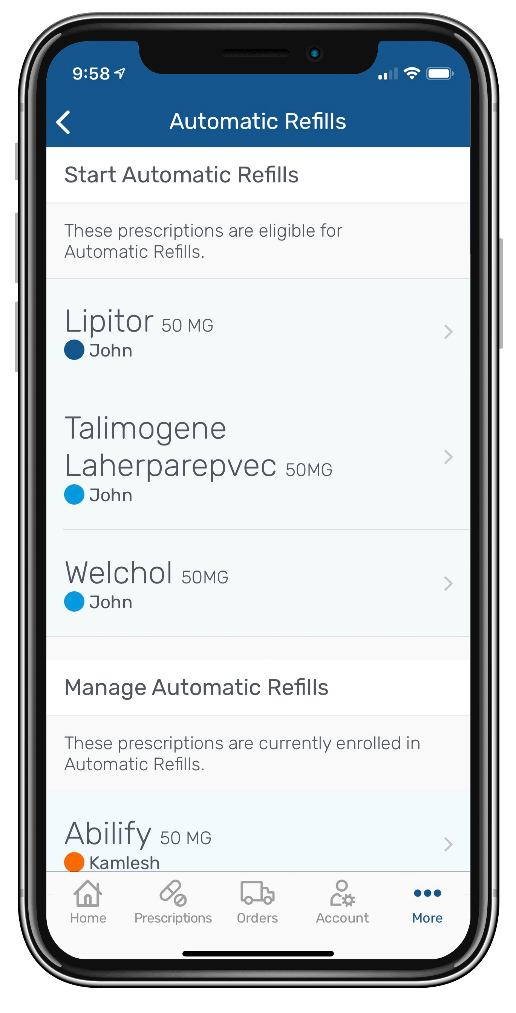 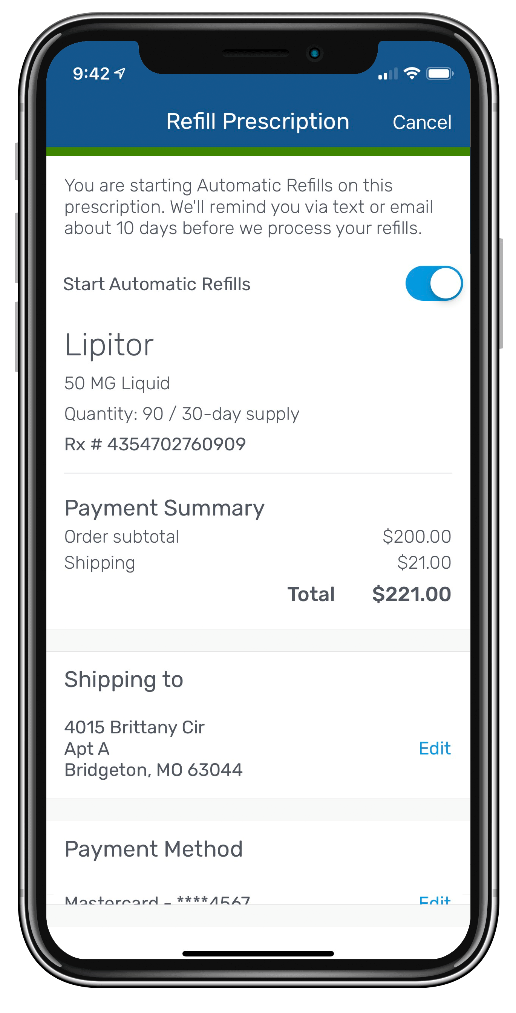 Automatic Refills
Home Delivery members can enroll eligible prescriptions in automatic refills 
Auto refills can help to ensure members always have their medicines when they need them
© 2019 Express Scripts. All Rights Reserved.
[Speaker Notes: Manage Automatic Refills
For eligible medications taken on a regular basis, members can start automatic refills
They can start/stop or change refill dates as needed]
Convenience & simplicity
Days supply indicator
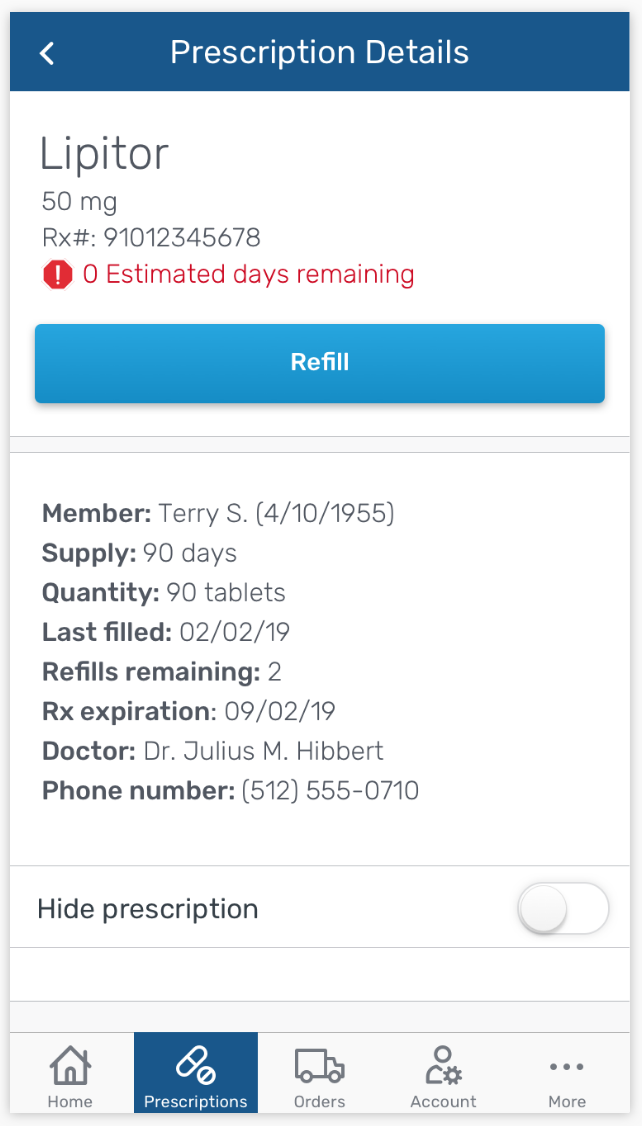 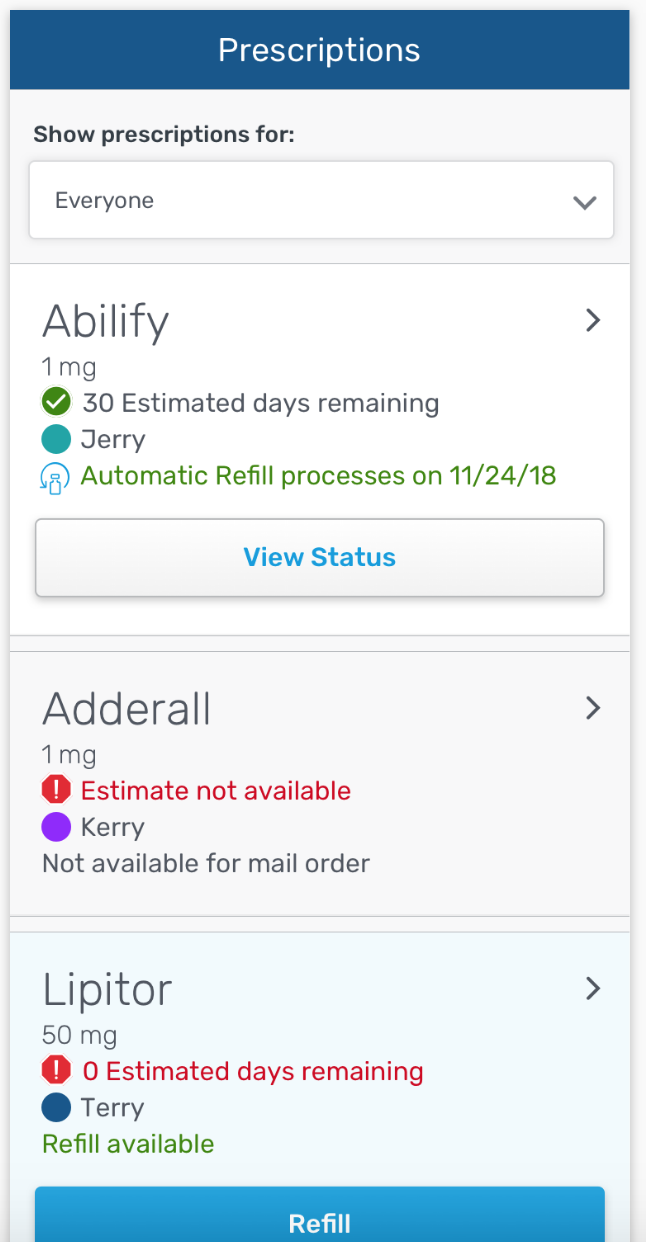 Days supply indicator added allowing members to see the estimated days remaining of their existing prescription
This enhancement was made based on direct member feedback we received from app users
Subject to change
Convenience & simplicity
Ability to hide a prescription
Members can hide prescriptions they do not want to see 
And quickly see them again by selecting to show hidden prescriptions
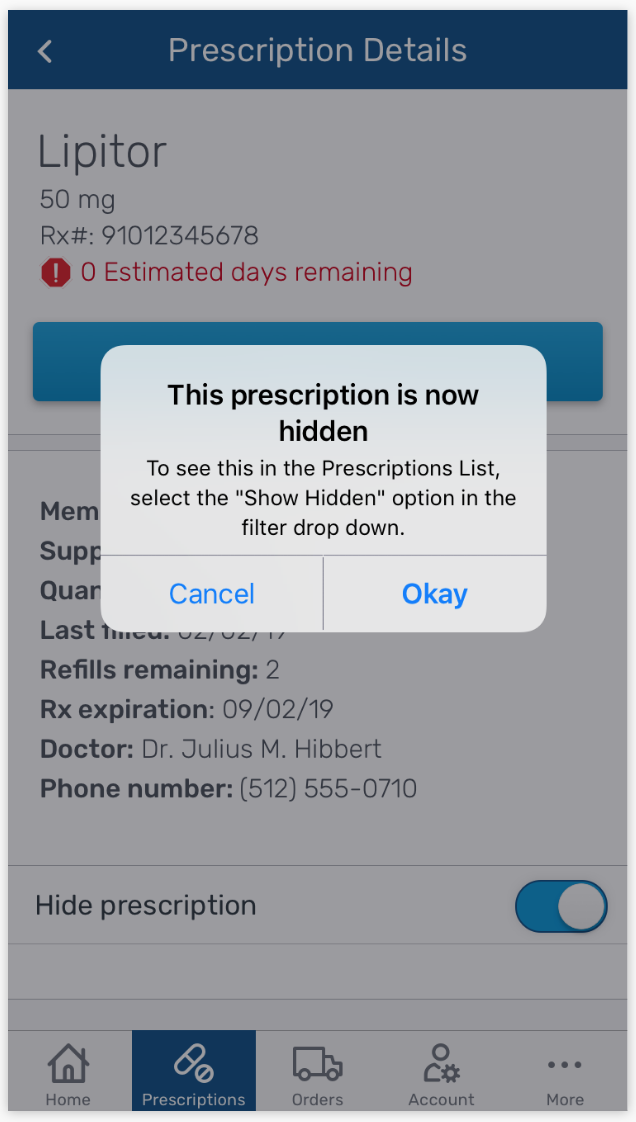 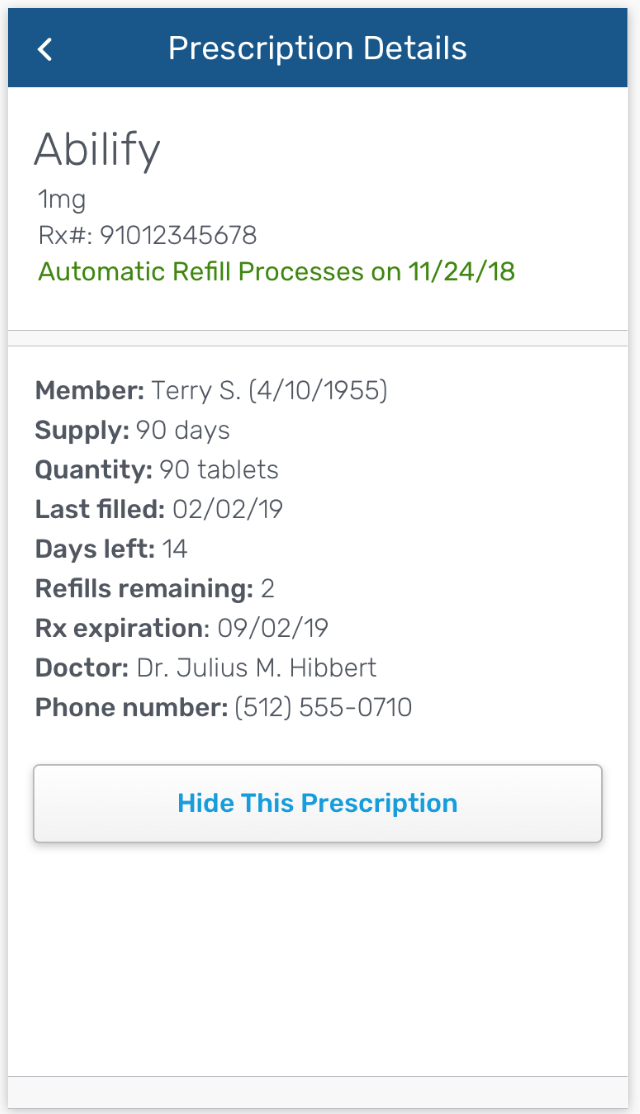 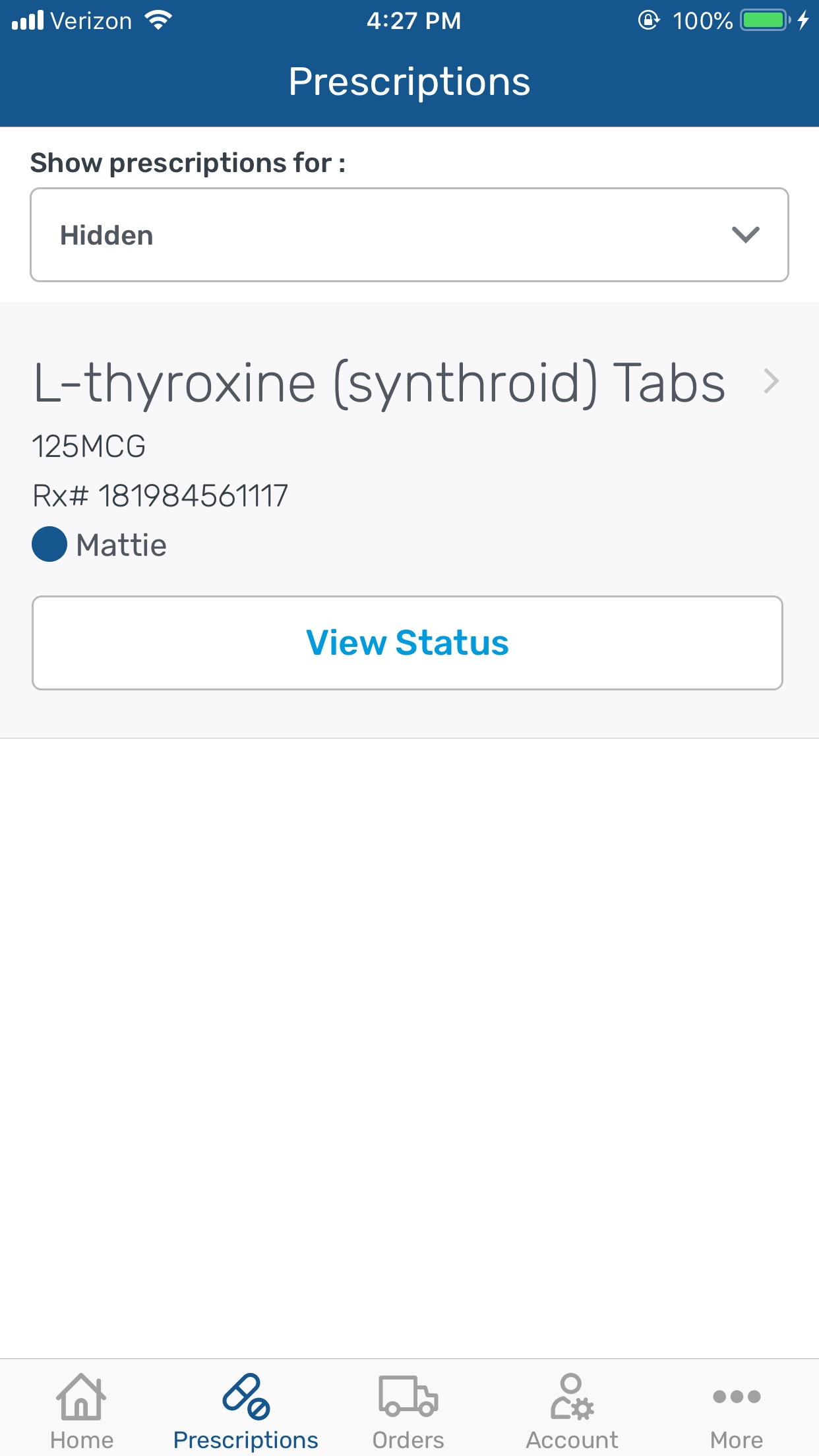 Subject to change
Convenience & simplicity
Account – Update address & payment information
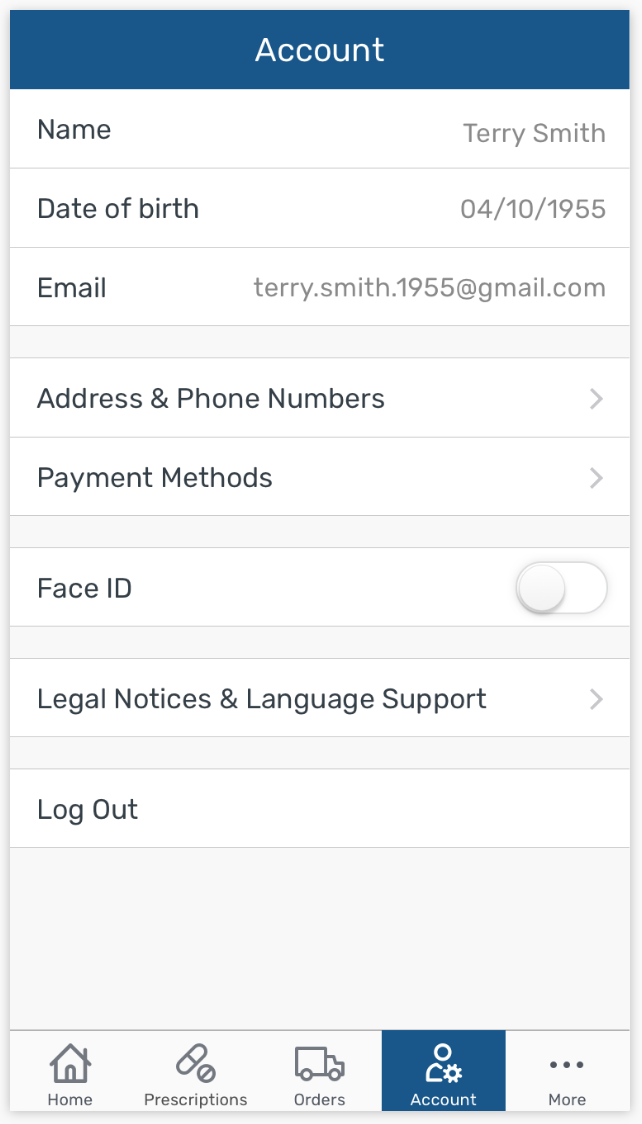 Members have more information stored in the app account
Subject to change
Convenience & simplicity
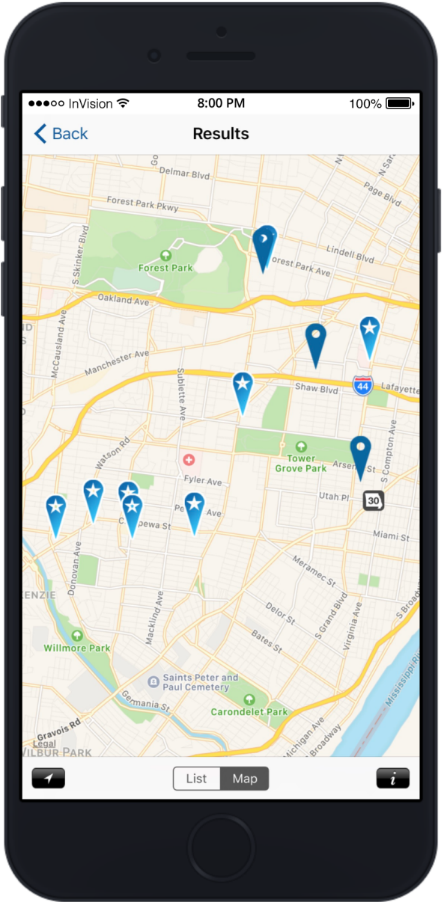 Pharmacy OptionsFind a Pharmacy
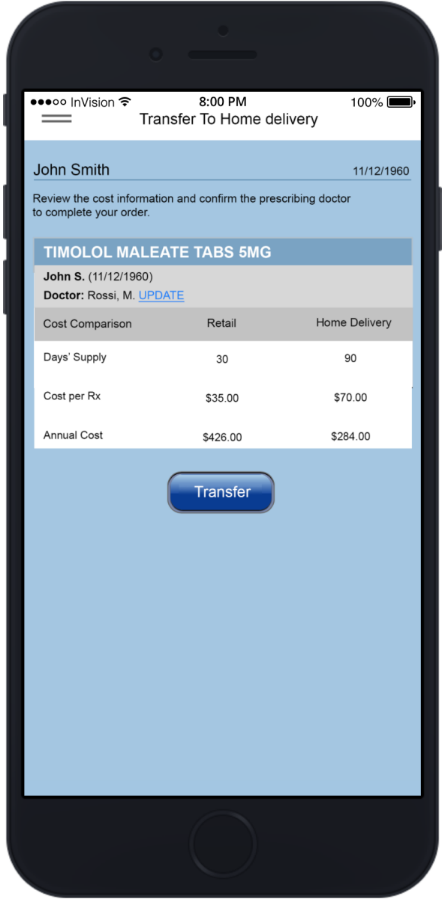 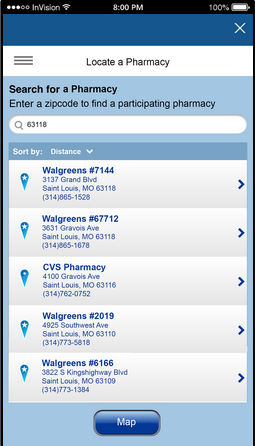 Find nearby in-network pharmacies and access driving directions
© 2019 Express Scripts. All Rights Reserved.
[Speaker Notes: Find a Pharmacy/Pharmacy Options
Find convenient in-network pharmacies based on your ZIP code or current location
Helpful when travelling]
Convenience & simplicity
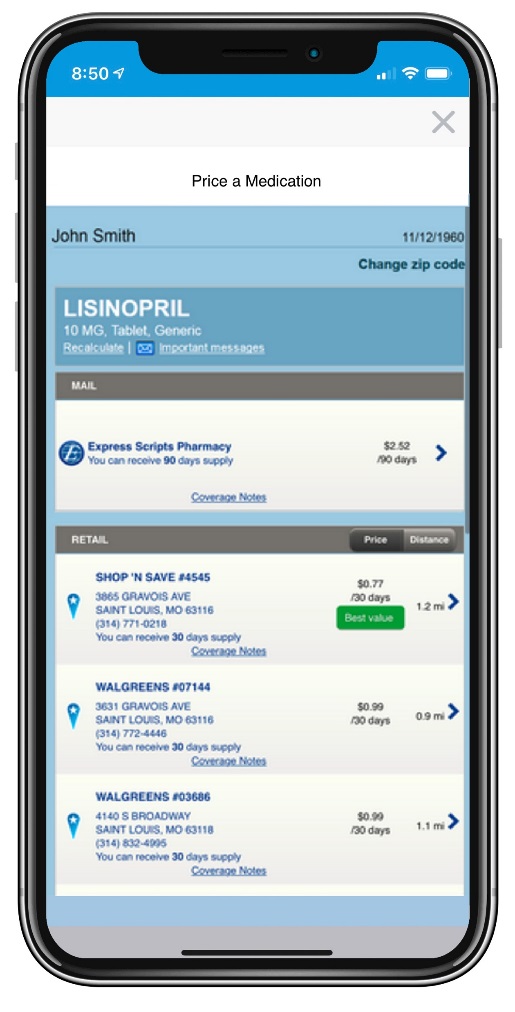 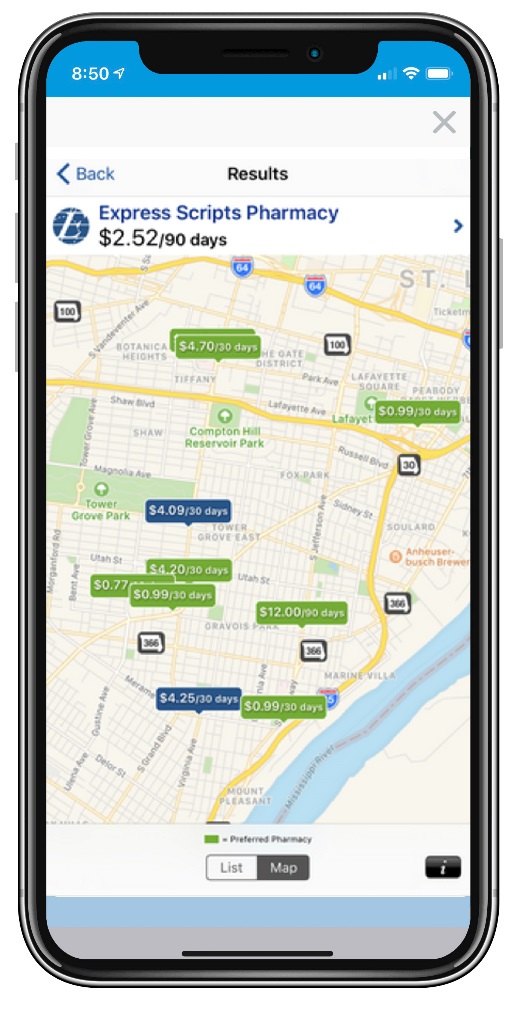 Price a Medication
Pricing and coverage information 
@ home delivery @ retail pharmacies
© 2019 Express Scripts. All Rights Reserved.
[Speaker Notes: Price a Medication (aka Retail Pricing Transparency)
Check drug prices and confirm coverage with your plan while in your doctor’s office
Compare drug prices for home delivery and multiple local retail pharmacies
View results in a list and in a map display]
Convenience & simplicity
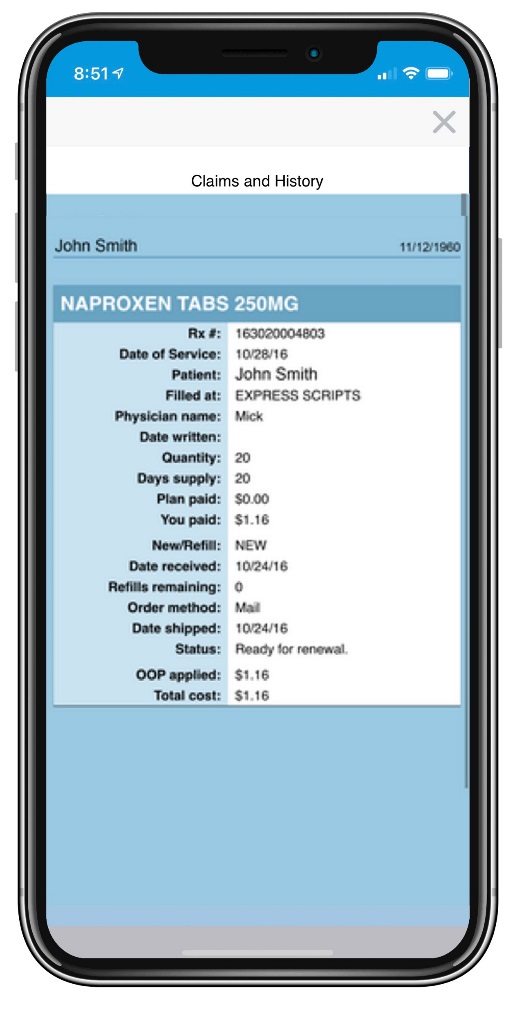 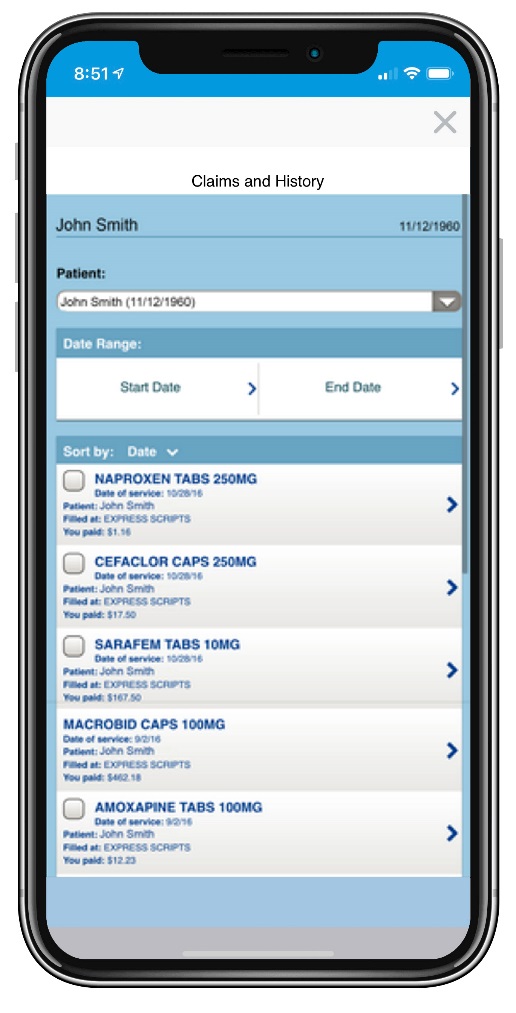 Claims and History
View prescription history and payment information
© 2019 Express Scripts. All Rights Reserved.
[Speaker Notes: Claims and History
 Members can view their past prescription activity and payment details]
Convenience & simplicity
Member ID Card
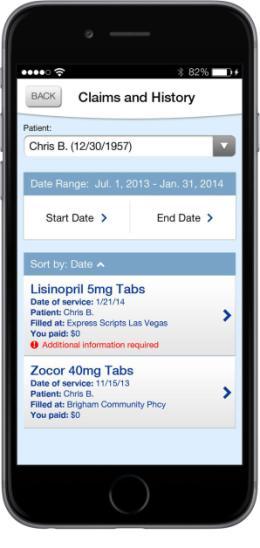 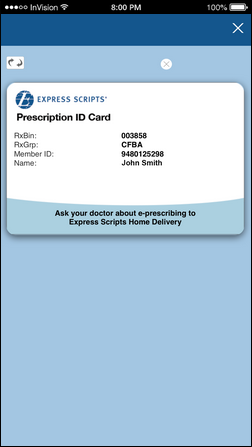 Two-sided virtual ID card goes where the member goes
© 2019 Express Scripts. All Rights Reserved.
[Speaker Notes: Virtual ID Card
 Members can access their member ID card conveniently and immediately – one less card to carry]
Peace of mind & versatility
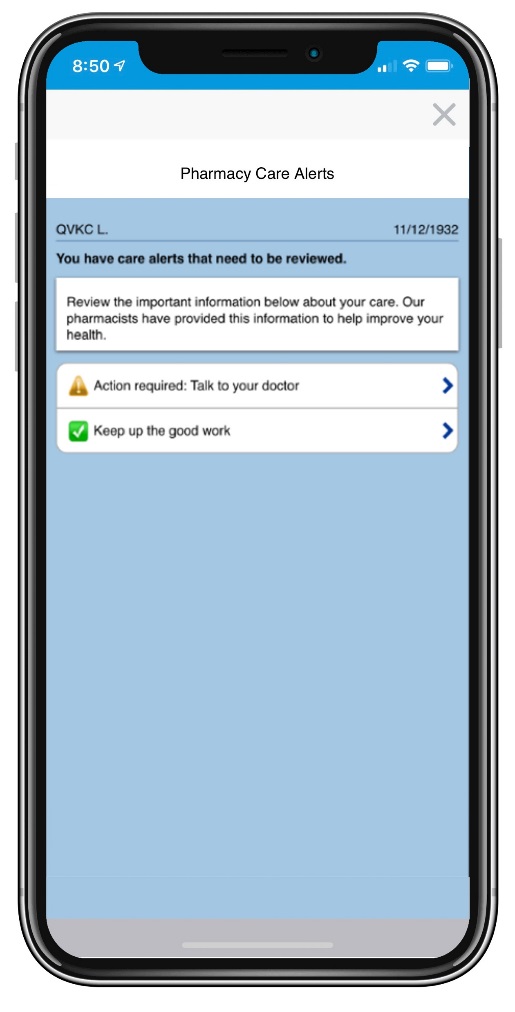 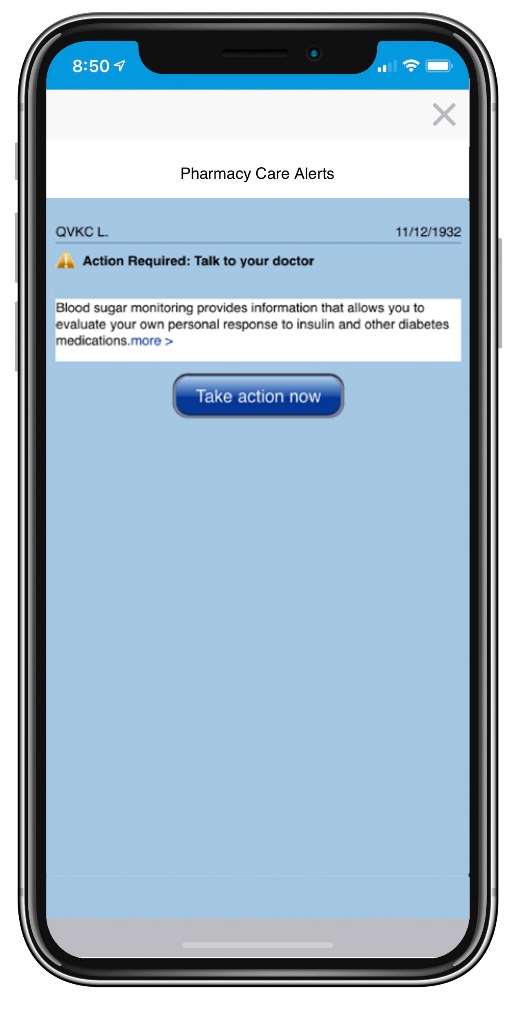 Pharmacy Care Alerts
Easy step-by-step instructions accommodate multiple medicines
© 2019 Express Scripts. All Rights Reserved.
[Speaker Notes: Pharmacy Care Alerts
 Members can review their personalized alerts to help ensure they are following treatment plans as prescribed by their physician and closing any gaps in care
 Alerts are displayed for adherence, omission, and compliance reasons
 Members are able to take informed, immediate action to address any open alerts]
overview
Supported Platforms, App Stores, Devices
iOS
(iTunes)
Android
(Google Play)
© 2019 Express Scripts. All Rights Reserved.
[Speaker Notes: App is available for Medicare Part D members (since 1/1/15)
 App is not available for private label clients.]
© 2019 Express Scripts. All Rights Reserved.